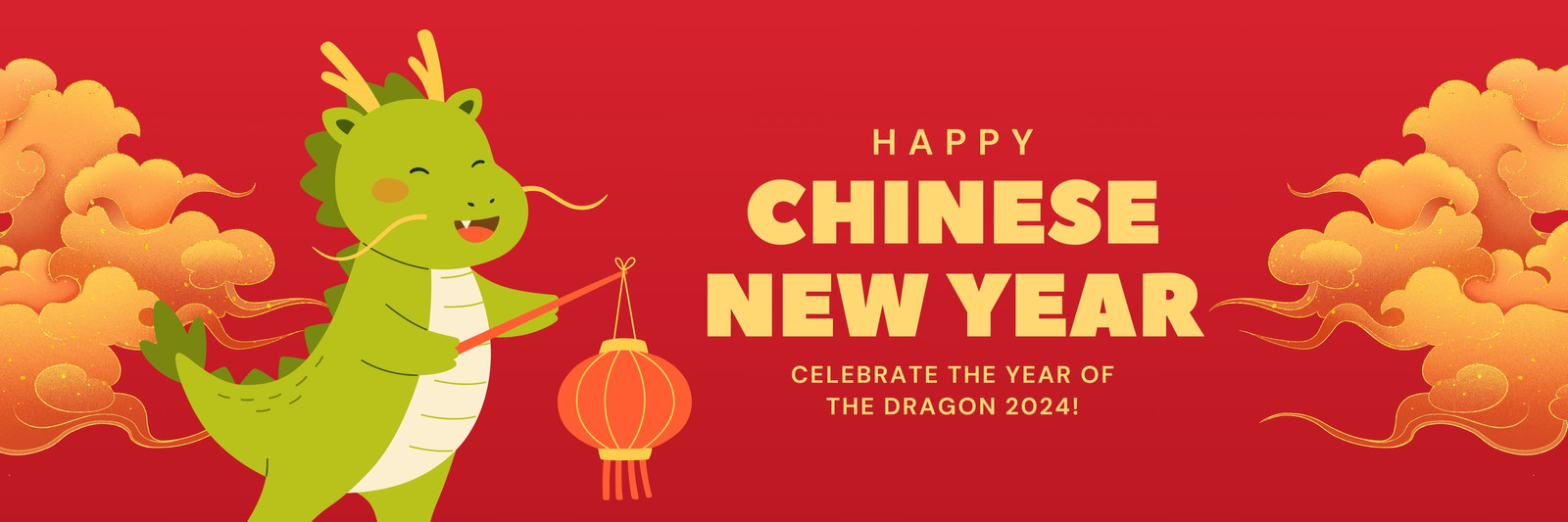 The Chelsfield Preschool and Nursery Newsletter February 2024
Gentle Reminders
Please do not use the carpark between the hours of 9am-3pm. Please ensure your children do not use this area to play once vacating the setting.
Childrens bags- Please provide a spare change of clothes, nappies and wipes if required and check bags regularly for restocking .  Please ensure nappies are supplied daily. A named water bottle is needed daily , some water bottles have shown signs of mould – please ensure all parts of the bottles are thoroughly cleaned and bottles replaced if parts deteriorate .
Please bring your child's winter coat and wellie boots, remember to bring a change of footwear as wellies cannot be worn in the Nursery.
Medicine- Any Medicine needs to be handed to a member of the team. Please do not leave this in your child's bag.

Dress code - No skinny jeans/jeggings, dresses or lace up shoes
Book bags need to be returned on a weekly basis every Wednesday. Please ensure we are able to change your child's reading book to enable them to benefit from reading time at home.

Breakfast club- is between 8-8.30am, please arrive by 8.25am latest if breakfast is required.

Lateness and absence- Please be aware you will be charged if your child is absent, or parents are late when collecting their child. Please remember to inform us as early as possible if your child will not be attending. If your child arrives later than 9.30am, they will not be included in our daily lunch list, and a packed lunch box will need to be supplied.
Punctuality is important to prepare your child for school attendance.
If you are late in the evening, please ring to let us know in advance.
Flu Vaccine 
This year’s Flu Vaccination programme is underway.
Children aged 2 and 3 years old are eligible for a free flu vaccine – given as a nasal spray .
Please contact your GP to book .
Please ensure all Immunisations for your child are up to date. If you require any further information, please speak to Management.
Happy February, we are hoping that the weather improves this month.
February  learning Themes and Celebrations
Our theme for February is Song and Sound.
We will be exploring sound and singing favourite songs

Cooking-Pancakes, Jam tart hearts and Spring rolls.
               
Festival/ Chinese New Year, Pancake Day, Valentines Day, Ash Wednesday

Growth- Spring Bulbs/Winter Vegetables

Term dates- February 2024
Half term for Pre-School – Monday 12th February –Friday 16th February 
Restart of Term for Pre-School Monday 19th February until Thursday 28th March 
Nursery closed for All children – Good Friday 29th March 
Easter Monday 1st April 

 If  you wish for your child to attend during the Half term week, please Email into the Nursery/Preschool as soon as possible. Please be aware, funding covers term time only
Progress Reports
You will shortly be receiving your Childs progress report, which you will be able to discuss with their Keyperson at parents evening

Parents evening
Parents evening will be 22nd February 2024 between the hours of 5pm and 7pm. You do not need to book an appointment. Please come along and look through your child's journal and have a chat with their designated Keyperson. If you are unable to attend, please have a chat with any member of the team to arrange an alternative day that is suitable for you.
Scooter Afternoons 
Nursery children can bring their scooters in on a  Wednesday and Friday for afternoon scooter play .
 
Winter Bugs 
 If your child has Sickness or Diarrhea please ensure they don’t return to Nursery until 48 hours after the last bout of Sickness or Diarrhea , this will reduce the risk of infections spreading to other children and the staff .
The Chelsfield Preschool and Nursery Newsletter January 2024
You can contact us on; Phone- 01689853183 
 Email- Chelsfieldbrom@yahoo.co.uk
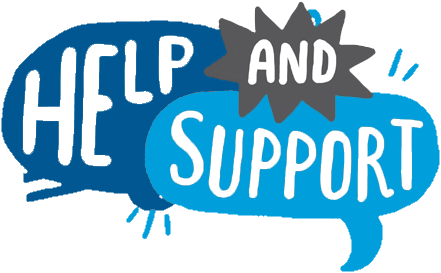 Local Family Centres

Blenheim Children and Family Centre
Email –BLENHEIMCFC@BROMLEY.GOV.UK
Phone – 01689 831193

Cotmandene Family Centre
Email – COTMANDENECFC@BROMLEY.GOV.UK
Phone – 0208 300 2548

Children and Family Centres offer a range of services to meet the needs of children under five and support their families.
The Bromley Children Project and partners continue to ensure that support, activities and services are made available to the local community.

Social media: for up-to-date information, announcements and much more please visit our social media pages.
Facebook The Bromley Children Project - Facebook
Instagram The Bromley Children Project – Instagram 
Youtube  The Bromley Children Project - Creative Kids
Mental Health Support

NHS - 111

Samaritans - 116 123

Mind - www.mind.org.uk

Self-Help Ideas
Maintain a Healthy diet
Exercise regularly
Connect with others
Set goals and challenges
Take up a Hobby
Volunteer in the Community
Avoid unhealthy habits
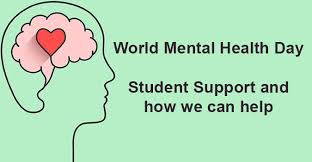